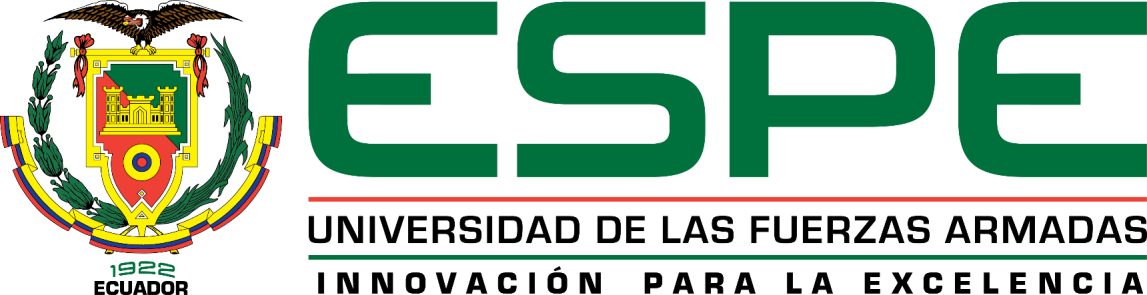 CARRERA DE INGENIERÍA COMERCIAL

  TEMA: “INCIDENCIA DE LOS CRÉDITOS OFRECIDOS POR LAS COOPERATIVAS DE AHORRO Y CRÉDITO EN EL CRECIMIENTO MICRO EMPRESARIAL EN LA CIUDAD DE QUITO”
 
 AUTOR: FLORES MOGOLLÓN, JOHNNY DOUGLAS
                                                 
DIRECTOR: ING. MANTILLA VARGAS, FARID ALFREDO, MBA.
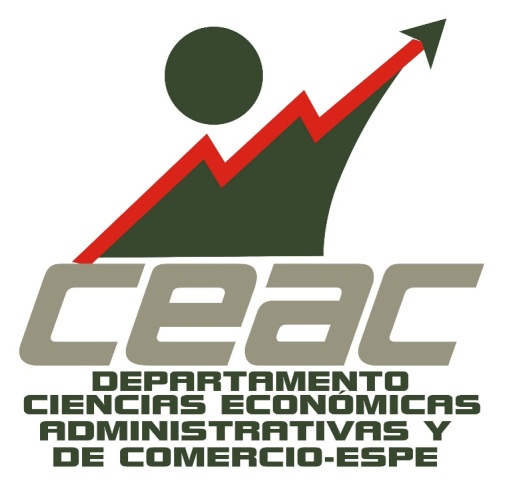 CAPITULO 1
Marco Teórico
Antecedentes

Las Cooperativas de Ahorro y Crédito se han convertido en la principal fuente de recursos para las Pymes.
Según la Superintendencia de Bancos, en el 2017 se desembolsó más de 77 millones de dólares en microcréditos.
¿Por qué,  va en aumento la creación de microempresas?
Teorías de soporte
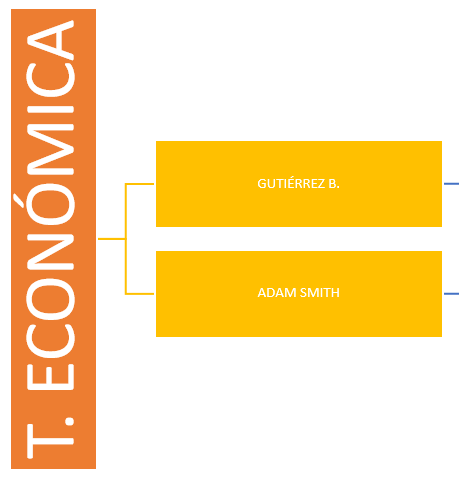 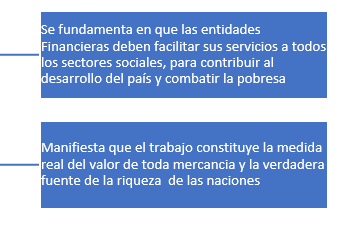 Teorías de soporte
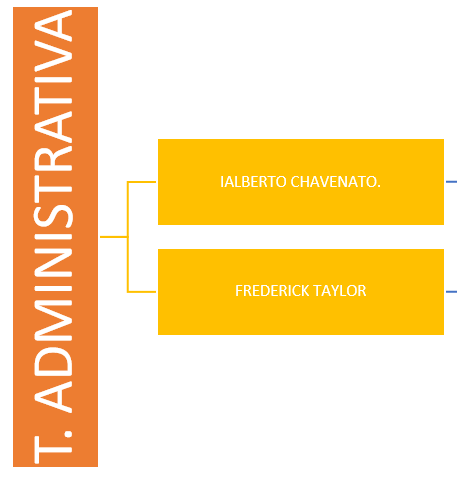 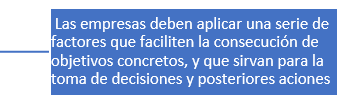 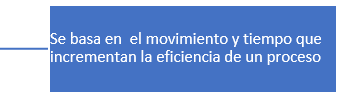 CAPITULO 2
Fase Cualitativa
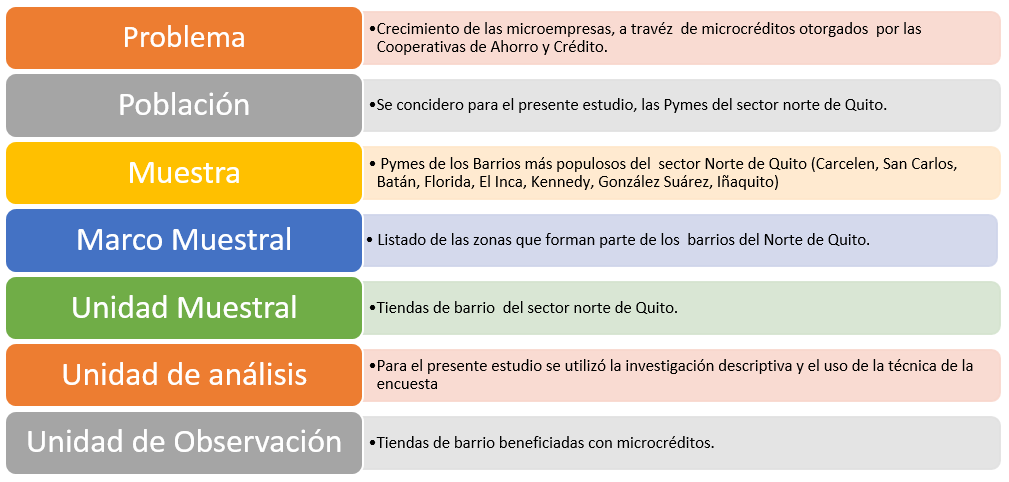 Fase Cualitativa


Objetivos Específicos
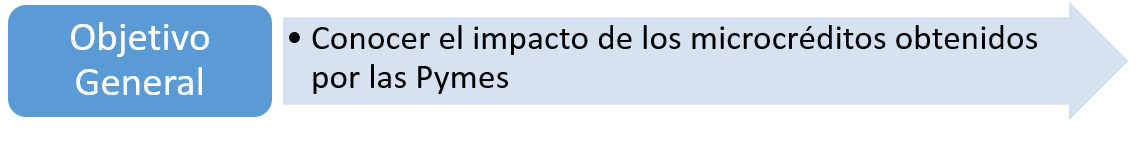 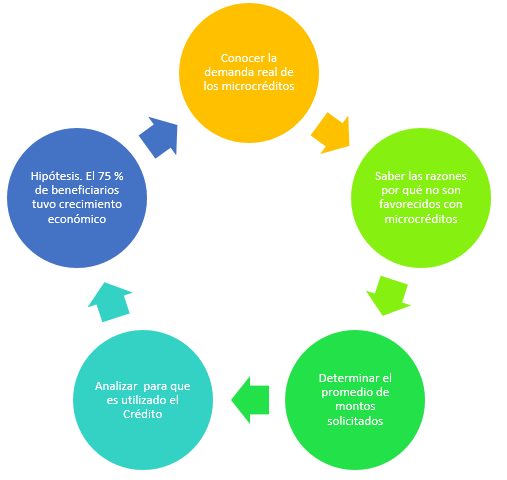 Fase Metodológica

Investigación descriptiva
Técnica de la encuesta
Muestreo estratificado
Tamaño de la muestra
Población universo: Son 9880 tiendas de barrio en el sector Norte de la Ciudad de Quito.
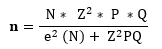 N: Población  9880 tiendas de barrio
Z: Nivel de confianza 95% = 1,96
e: Nivel de significancia o Error 5% = 0,05
P: Probabilidad de éxito 68% = 0,68
Q: Probabilidad de fracaso 32%= 0,32
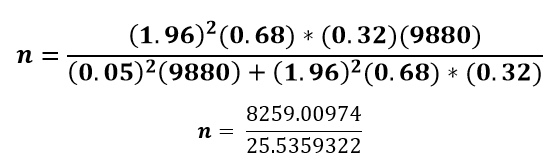 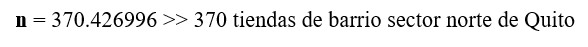 Estratificación de la muestra
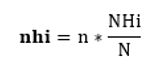 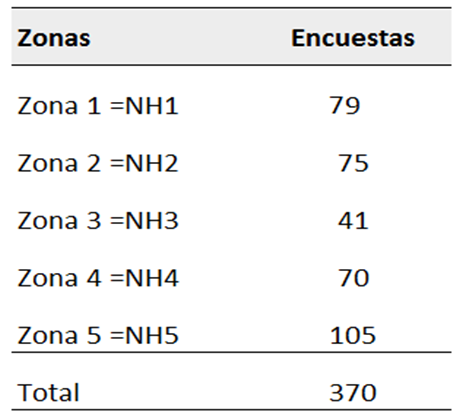 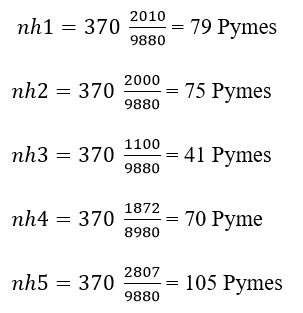 Análisis Univariado
Pregunta 1: ¿Cuántas veces ha solicitado un crédito?




Análisis Ejecutivo
Un 71.7 % de las tiendas de barrio solicitaron microcrédito. Esto es un indicador potencial de la demanda existente de microcréditos que requiere el sector.
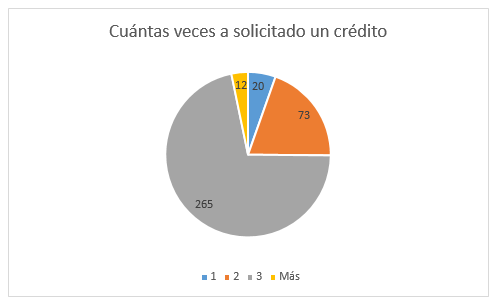 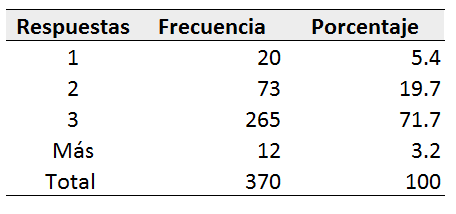 Análisis Univariado
Pregunta 4: ¿Cuál fue la finalidad del Crédito?




Análisis Ejecutivo
Se evidencia que el porcentaje mayor de los encuestados desean realizar mejoras en sus establecimientos. Y la opción con la que cuentan  es el   microcrédito .
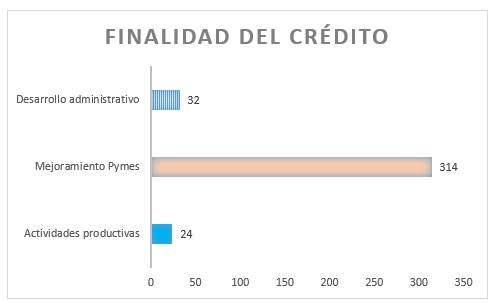 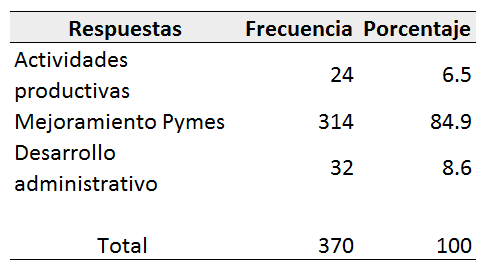 Análisis Bivariado – Tablas de contingencia
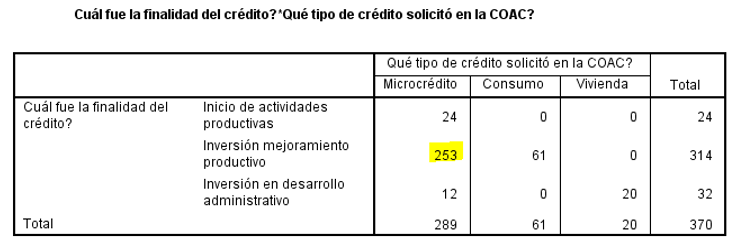 Análisis Ejecutivo
La mayoría de los microempresarios desean realizar mejoras, pero necesitan acceso a un microcrédito para lograrlo
Análisis Bivariado – Anova de un factorVariable 1 ¿Cuál es el promedio de ingresos antes de solicitar el microcrédito?Variable 2 ¿Qué monto solicitó la última vez?
Análisis Ejecutivo

El nivel de significancia cae dentro de la zona de aceptación, por lo tanto, se acepta la hipótesis alternativa (Si hay relación),
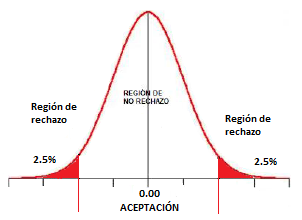 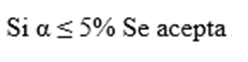 Análisis Bivariado – Análisis de Correlaciones
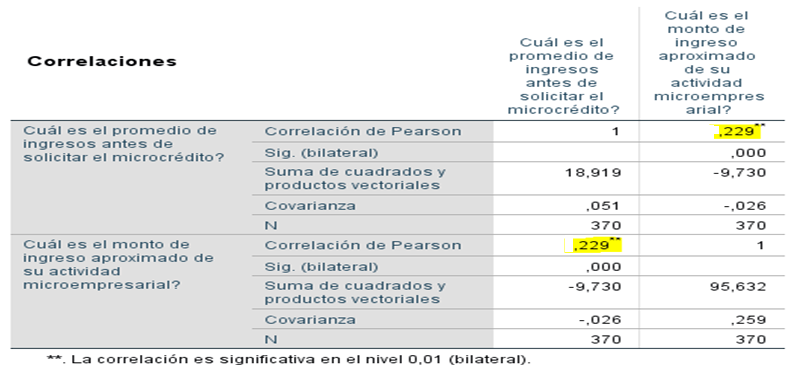 Análisis Ejecutivo

0,229 es una correlación baja. Se determina que los ingresos de la actividad microempresarial  son  suficientes para vivir de una manera digna
Se recomienda promocionar microcréditos en este sector a las Cooperativas de Ahorro y Crédito
Análisis Bivariado – CHI Cuadrado
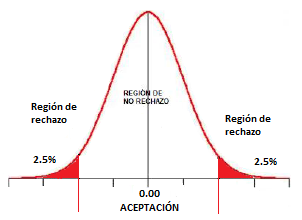 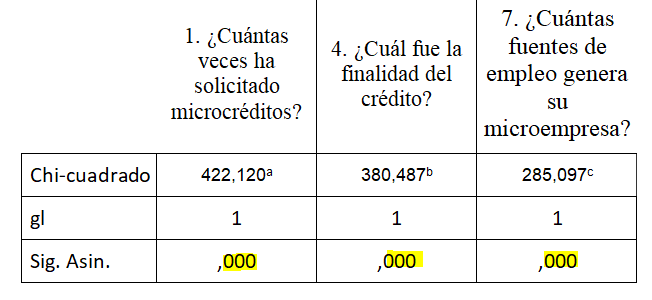 Análisis Ejecutivo
Se puede apreciar que existe relación y asociación entre las tres variables de estudio. El nivel de significancia es aceptable  ya que es menor al 5 %, por consiguiente se acepta la Hipótesis.
CAPITULO 3
Estudio Técnico
El 57 % de la población activa gana el salario básico. Fuente: (INEC 2017)
Existen 350000 desempleados en el país. Fuente: (INEC 2017) 
Costo de la canasta básica $ 700.00.
Pocas fuentes de empleo o empleo no adecuado.
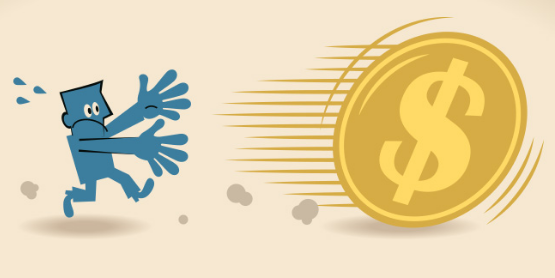 Emprendimiento  >>> Microcrédito
Creación de una Pymes  “TIENDA DE BARRIO”
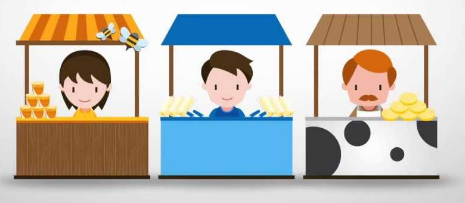 CAPITULO IV
Estrategias de Mercado
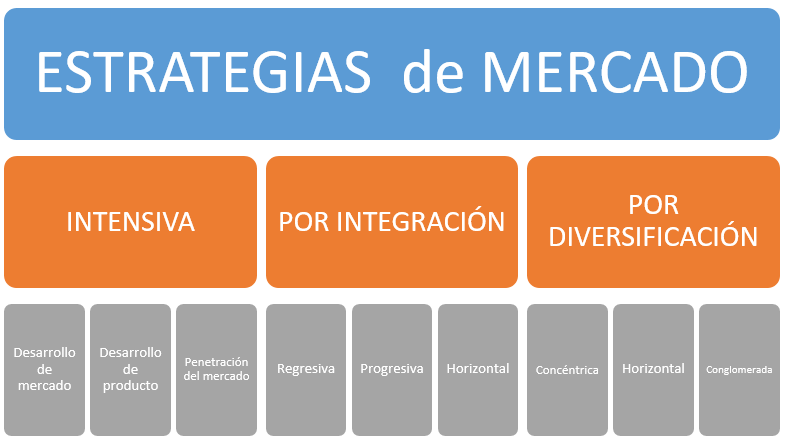 Estrategias de Crecimiento Intensivo de Penetración de mercado
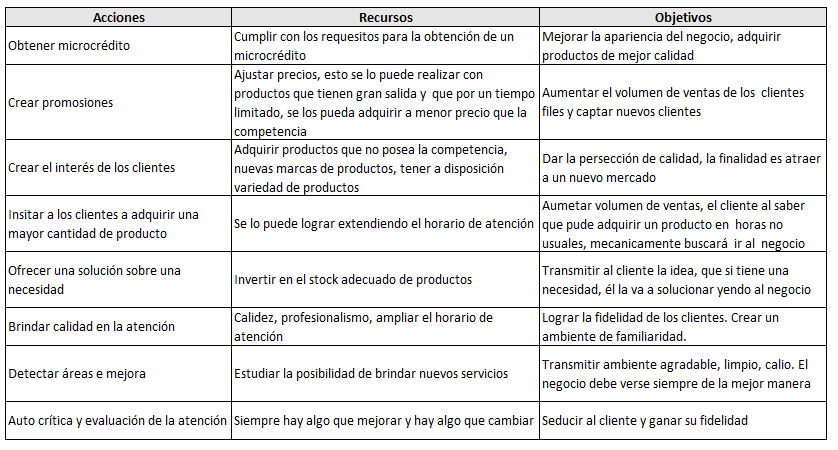 Método GAP
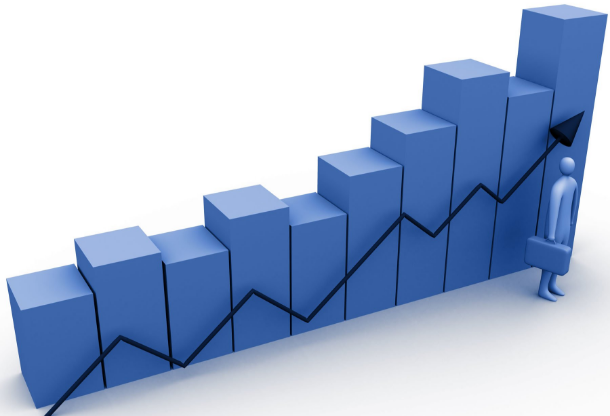 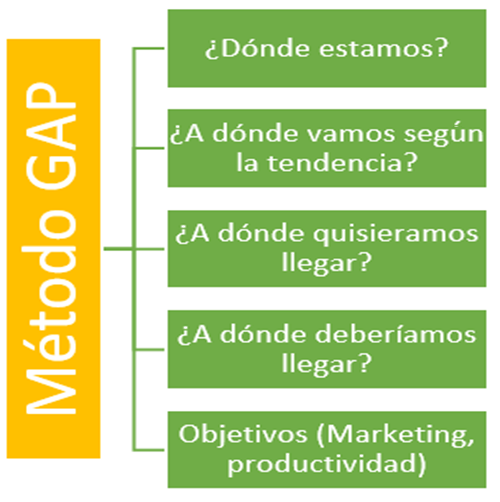 Método GAP  											Marketing
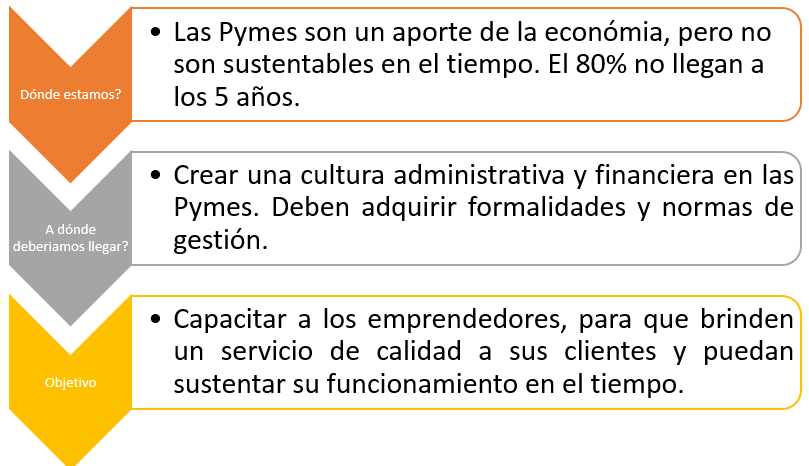 Método GAP									             Productividad
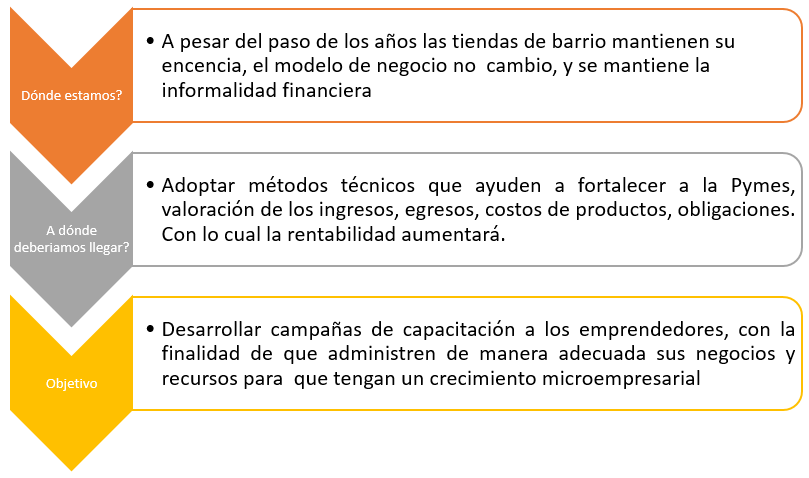 Propuesta                                    
Se basa en la utilización del siguiente  modelo matemático
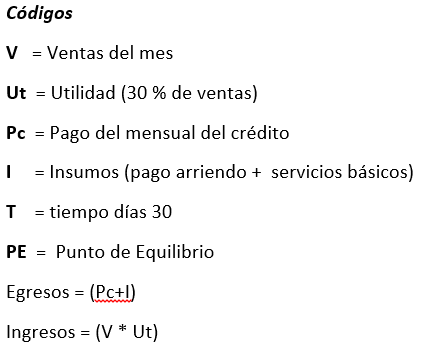 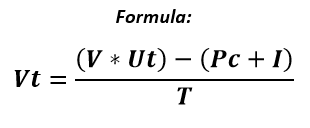 CONCLUSIONES Y RECOMENDACIONES
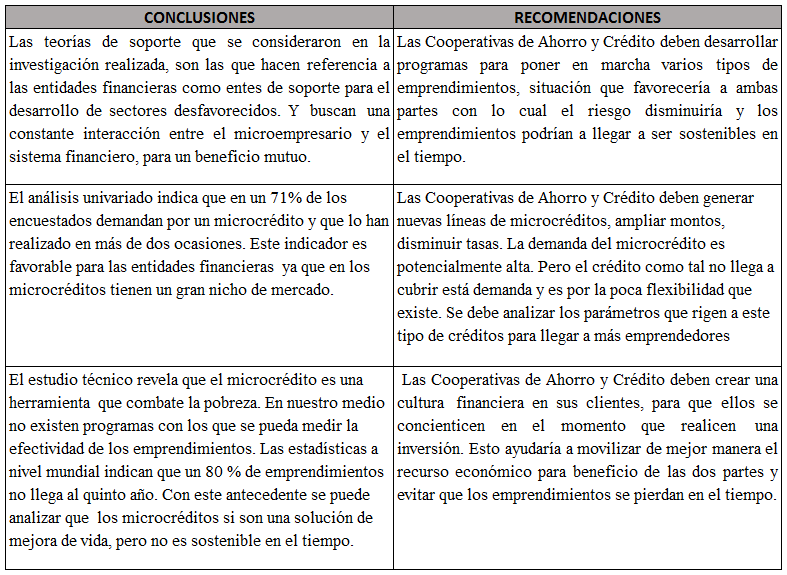 GRACIAS